fotopresentatie ZEEKLAS
Hier komen ze die foto’s
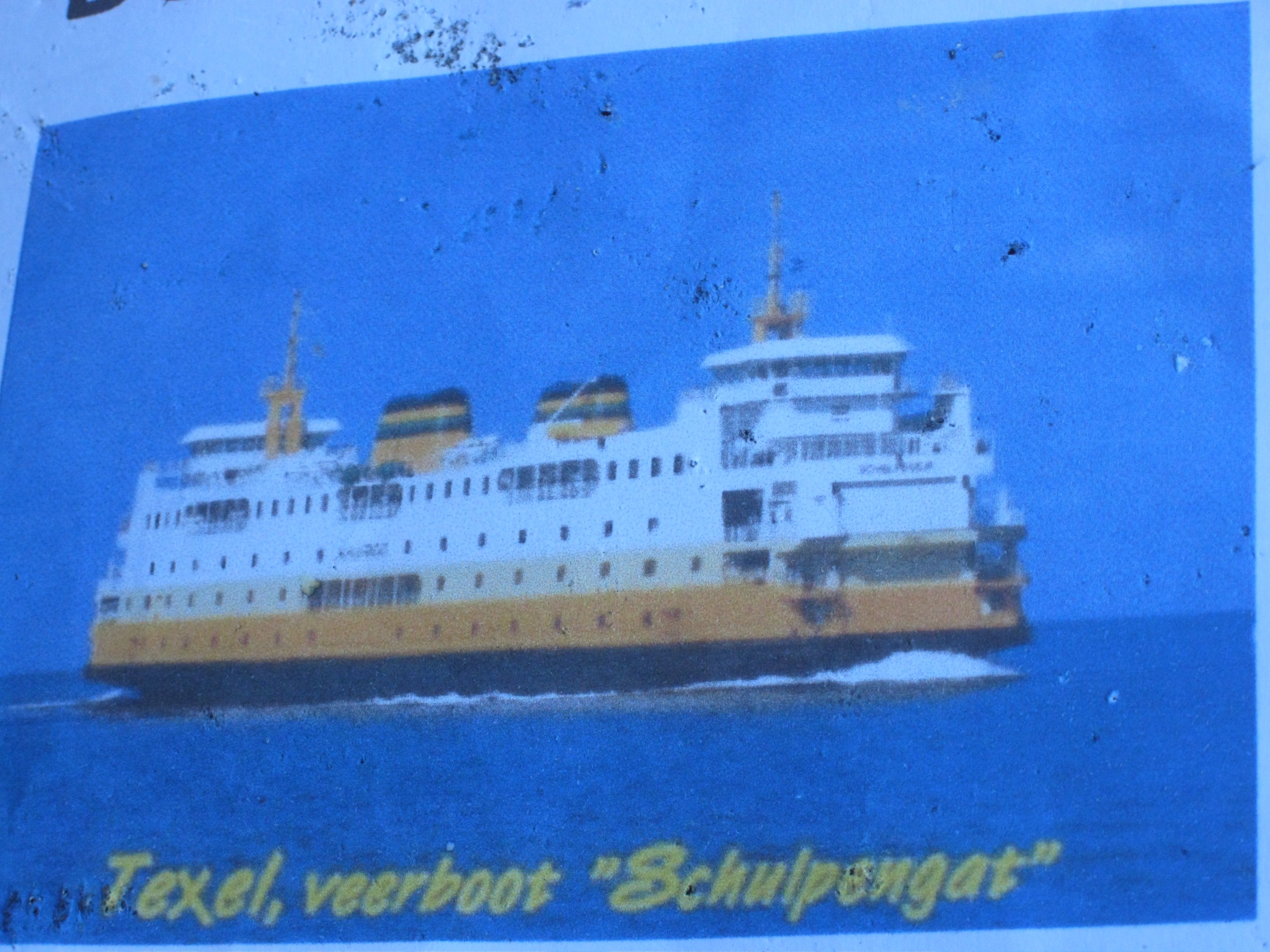 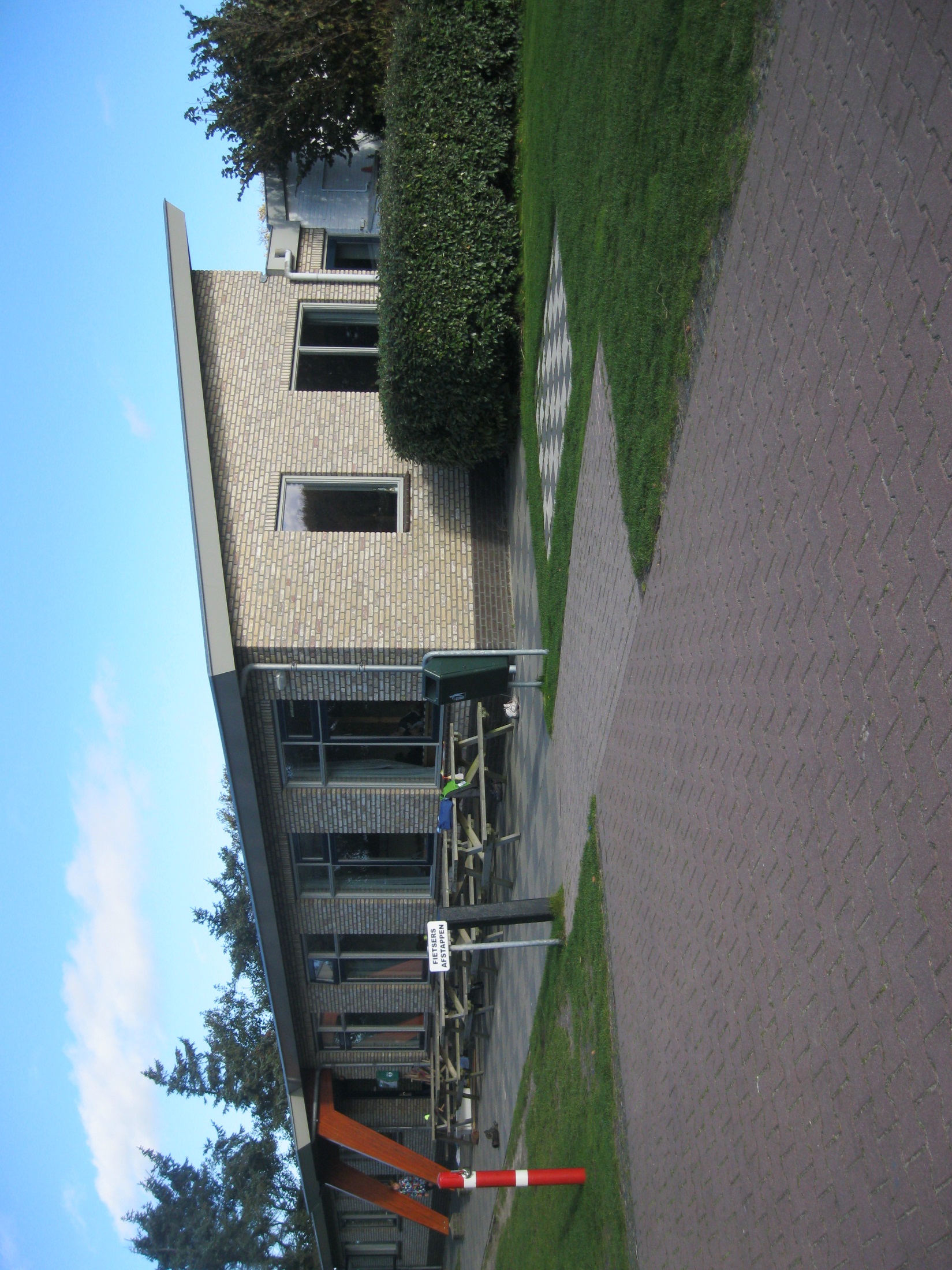 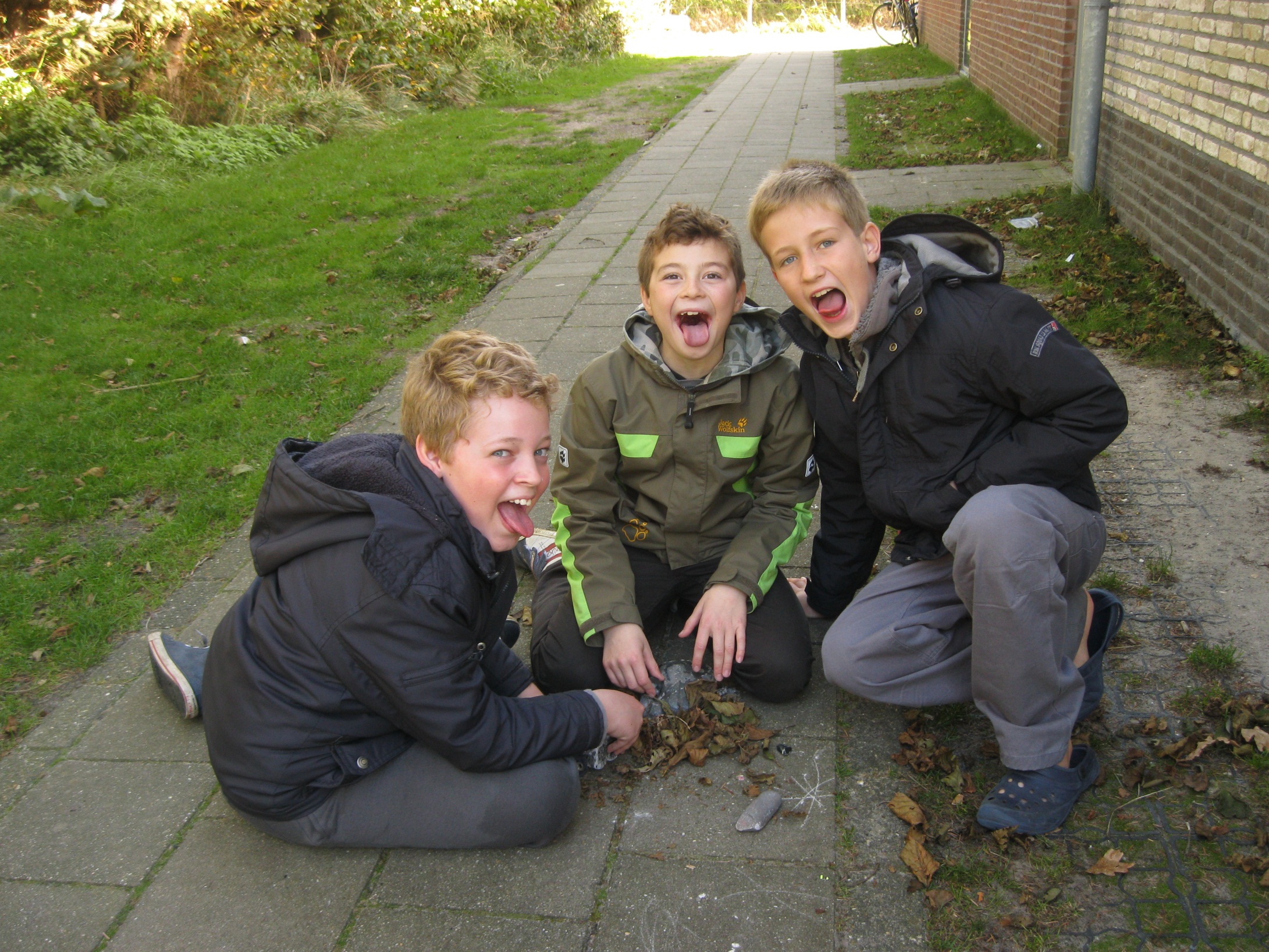 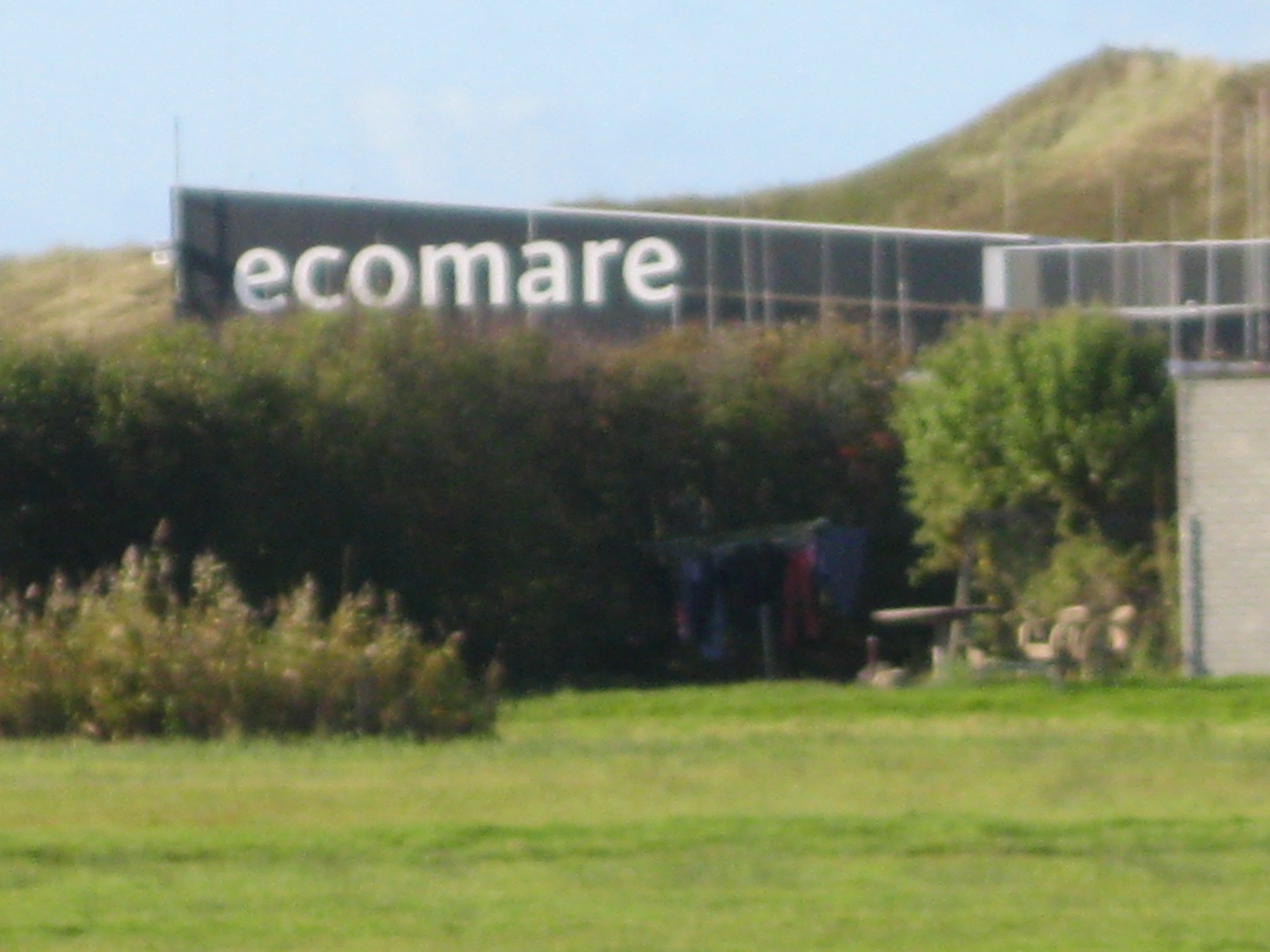 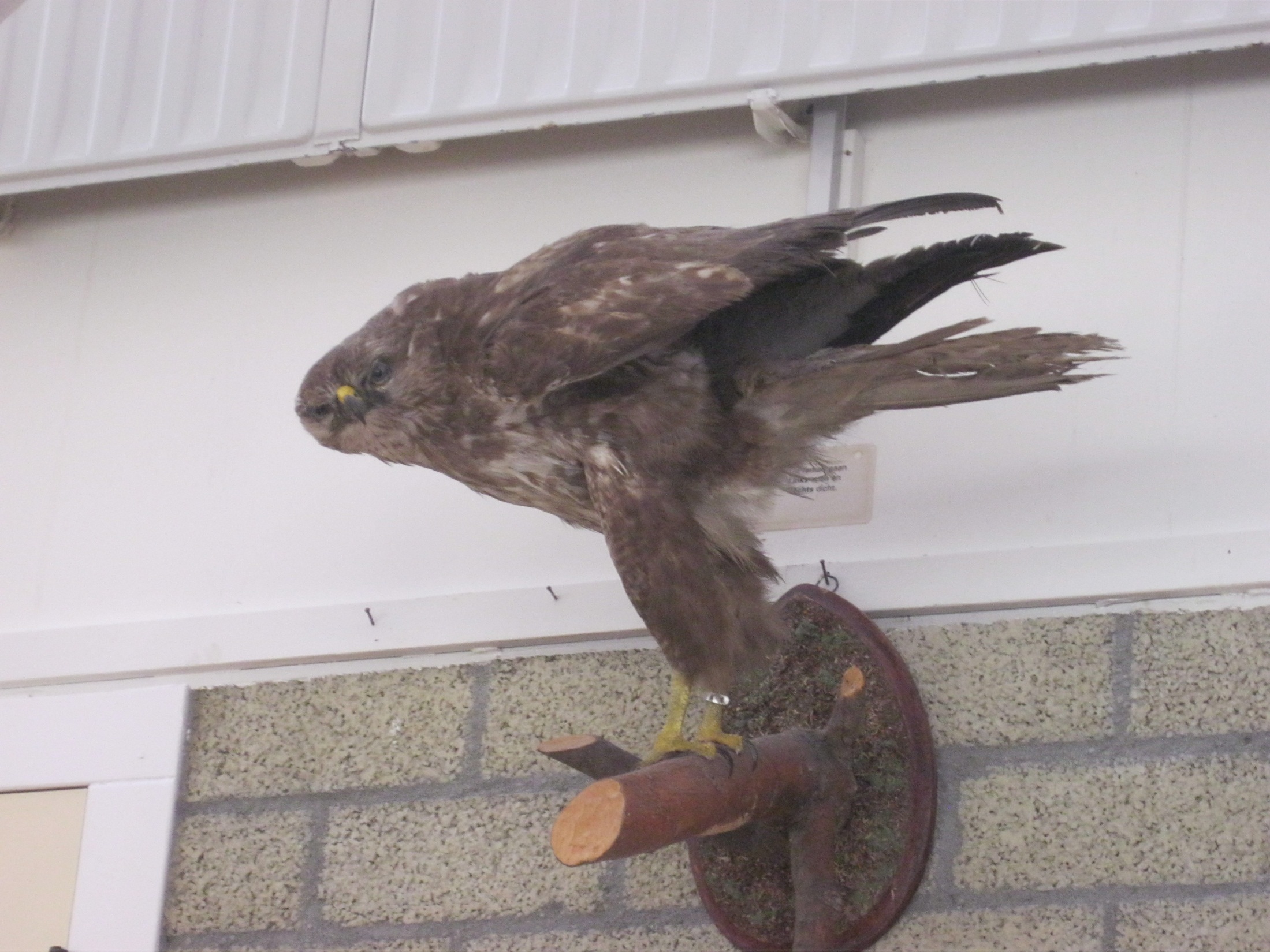 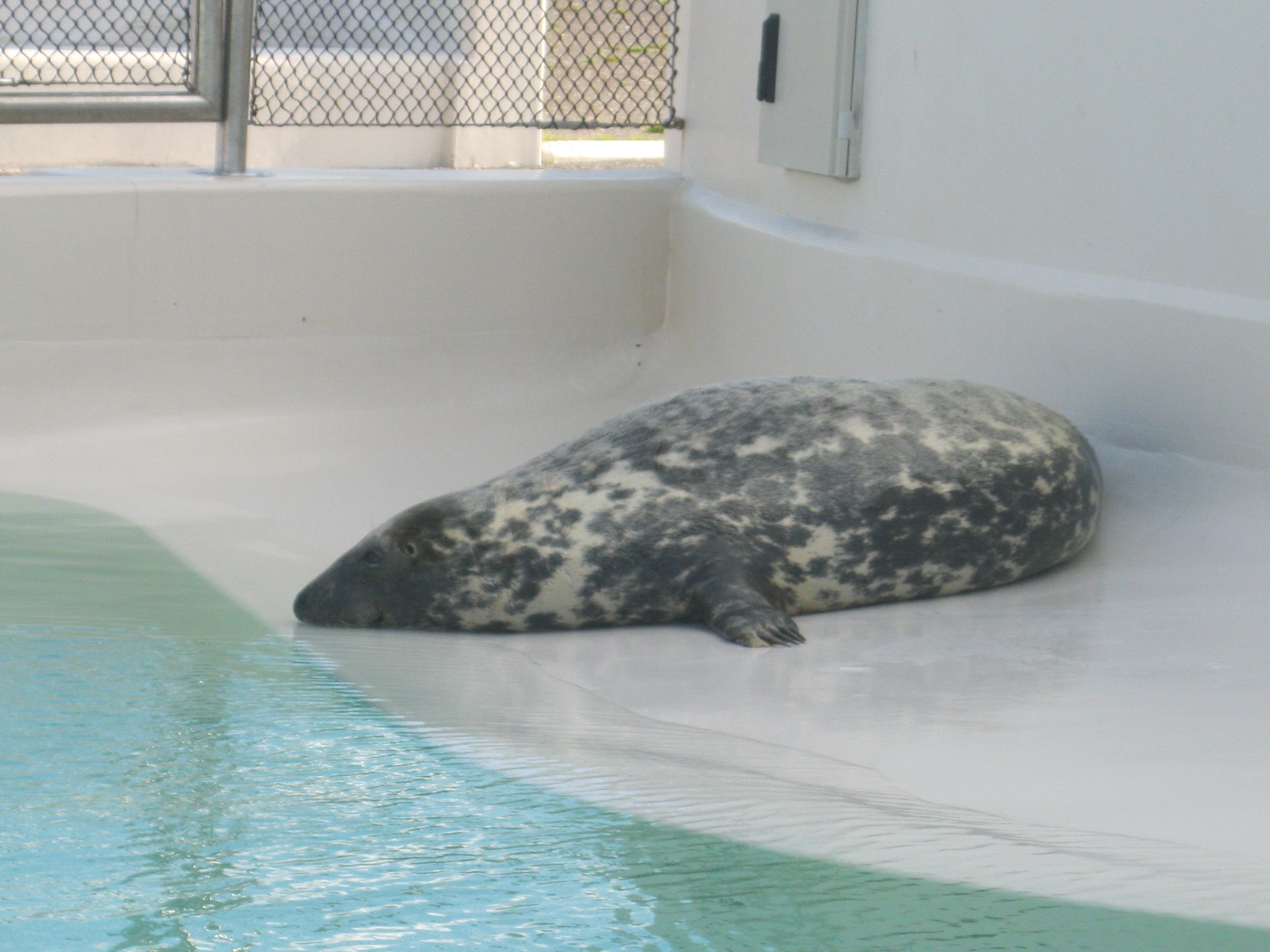 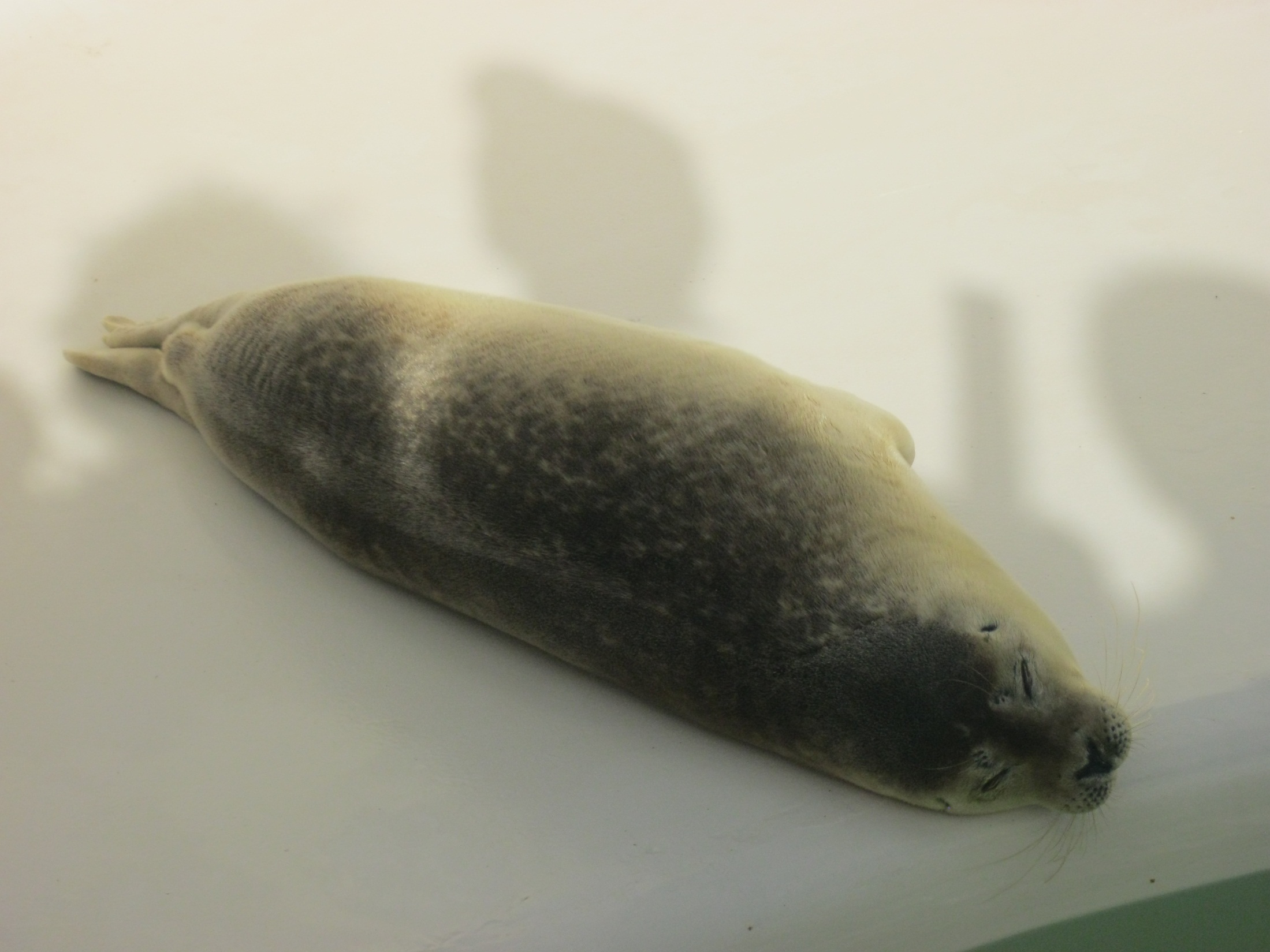 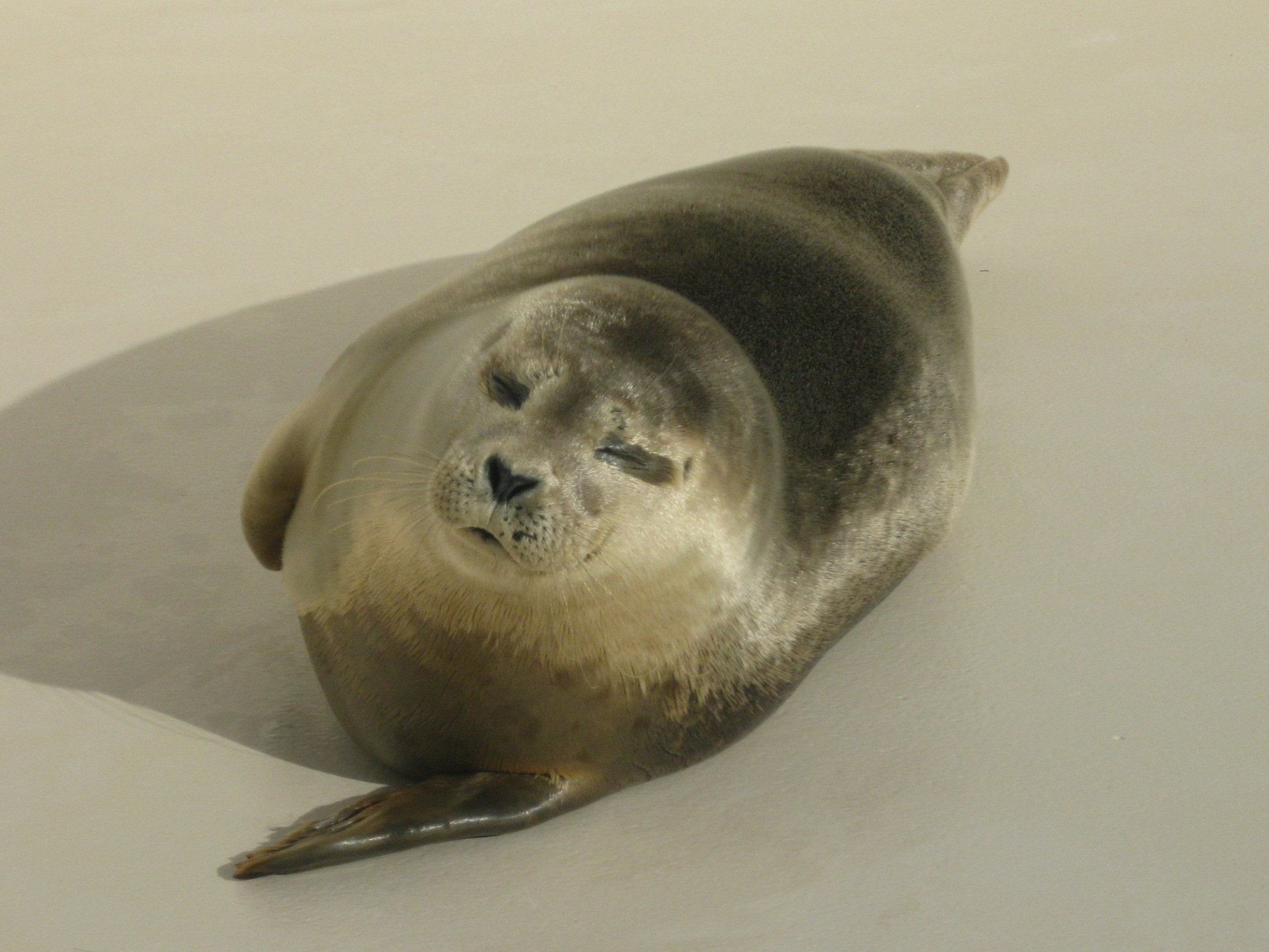 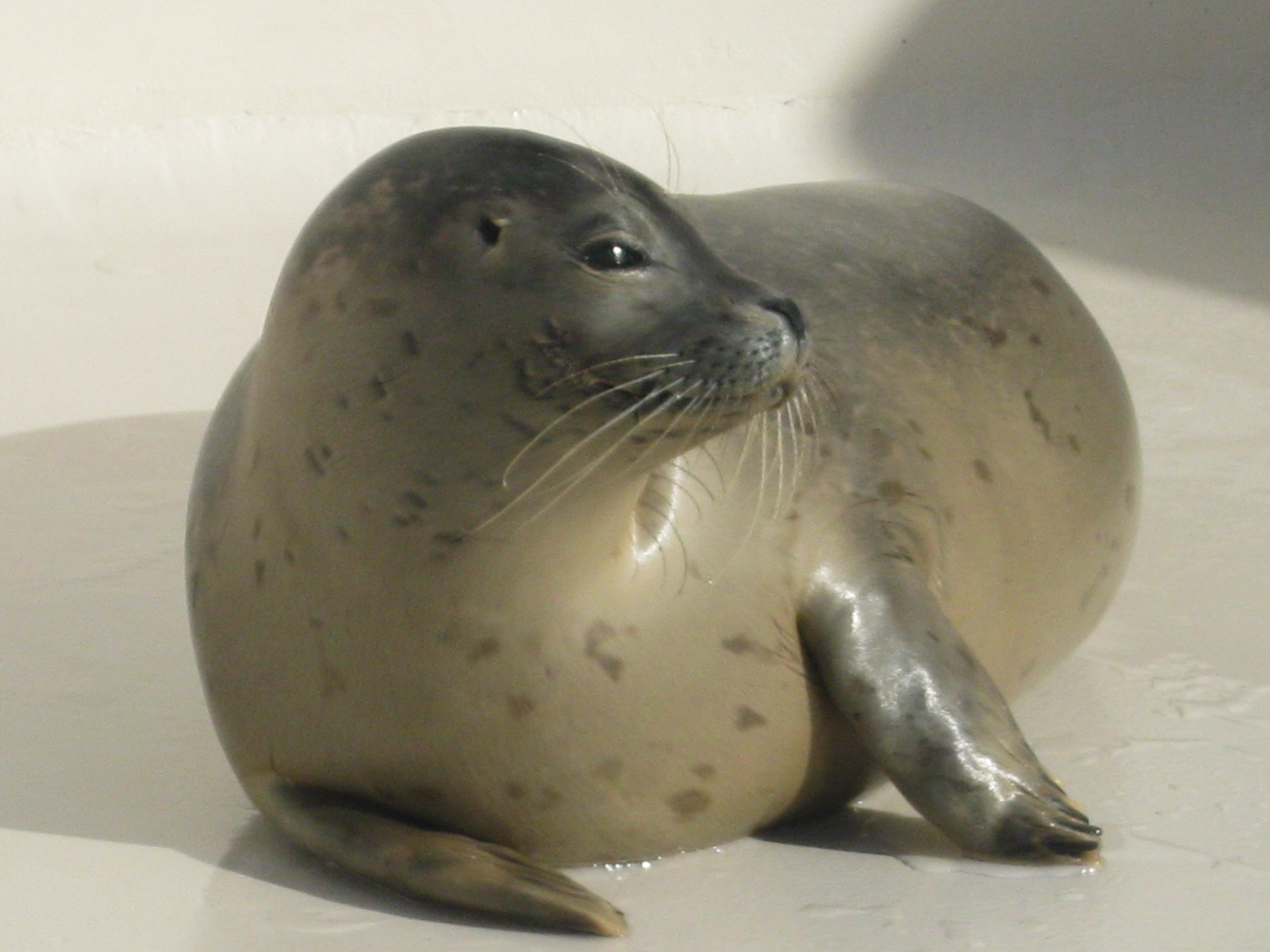 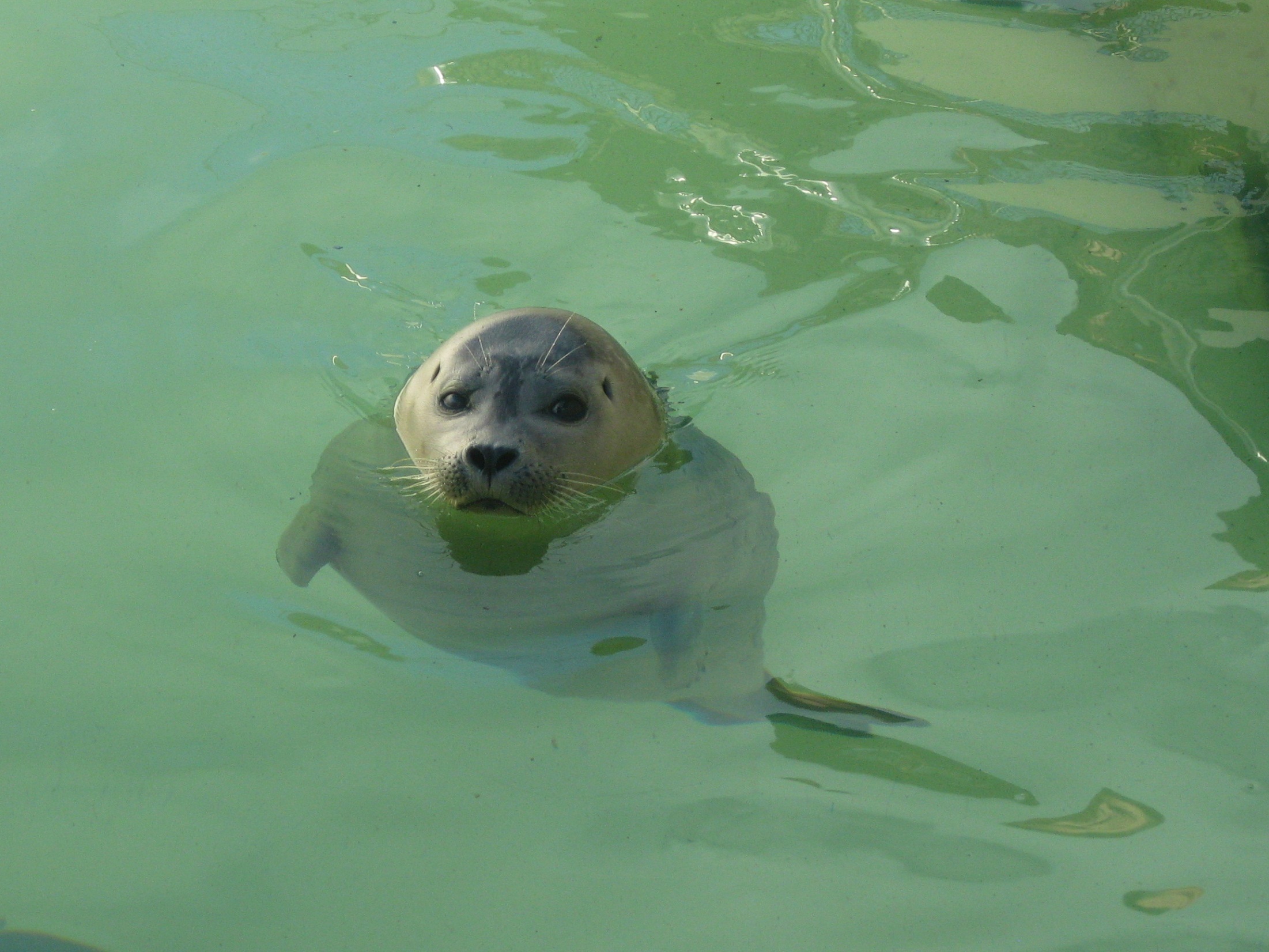 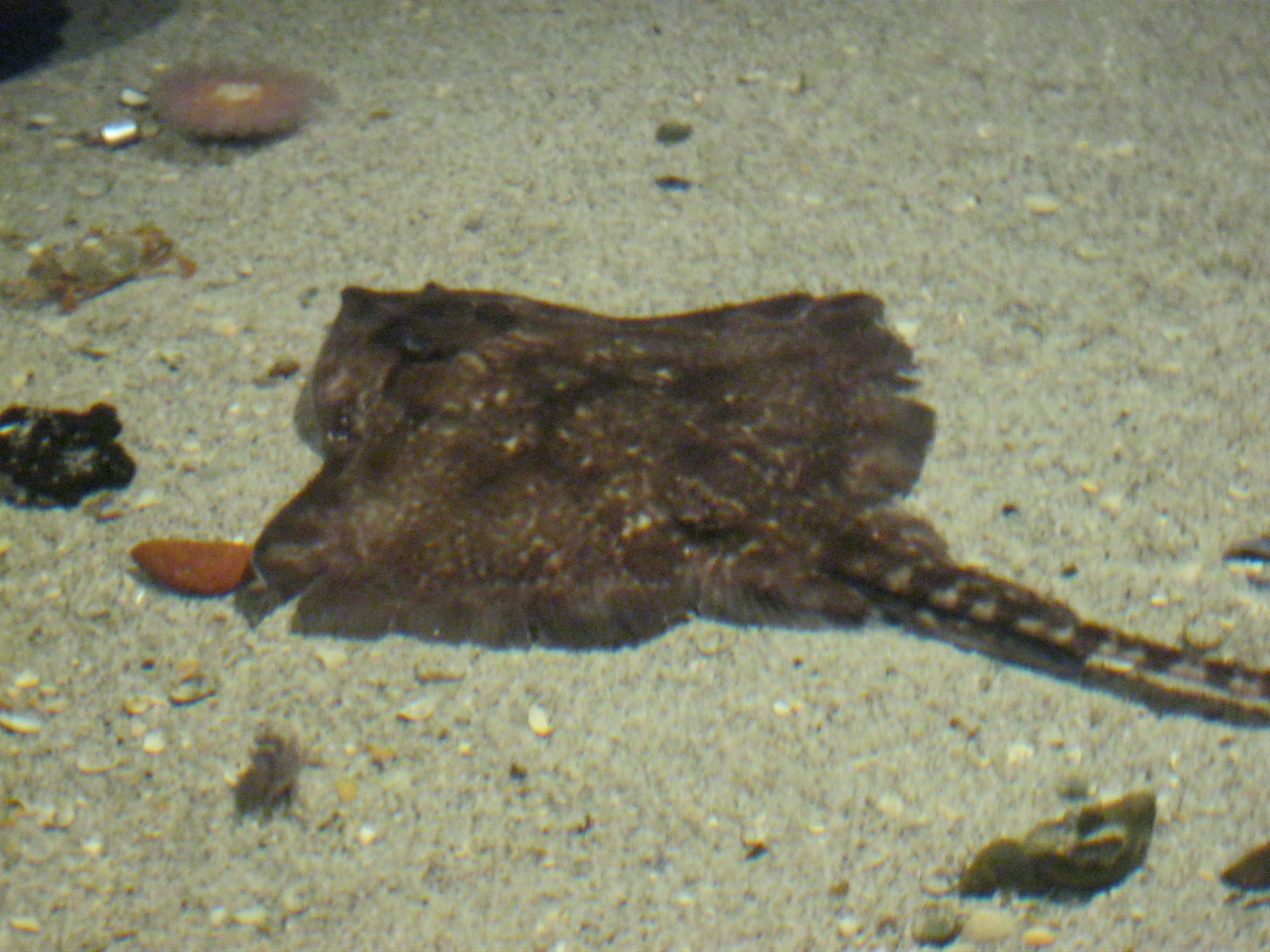 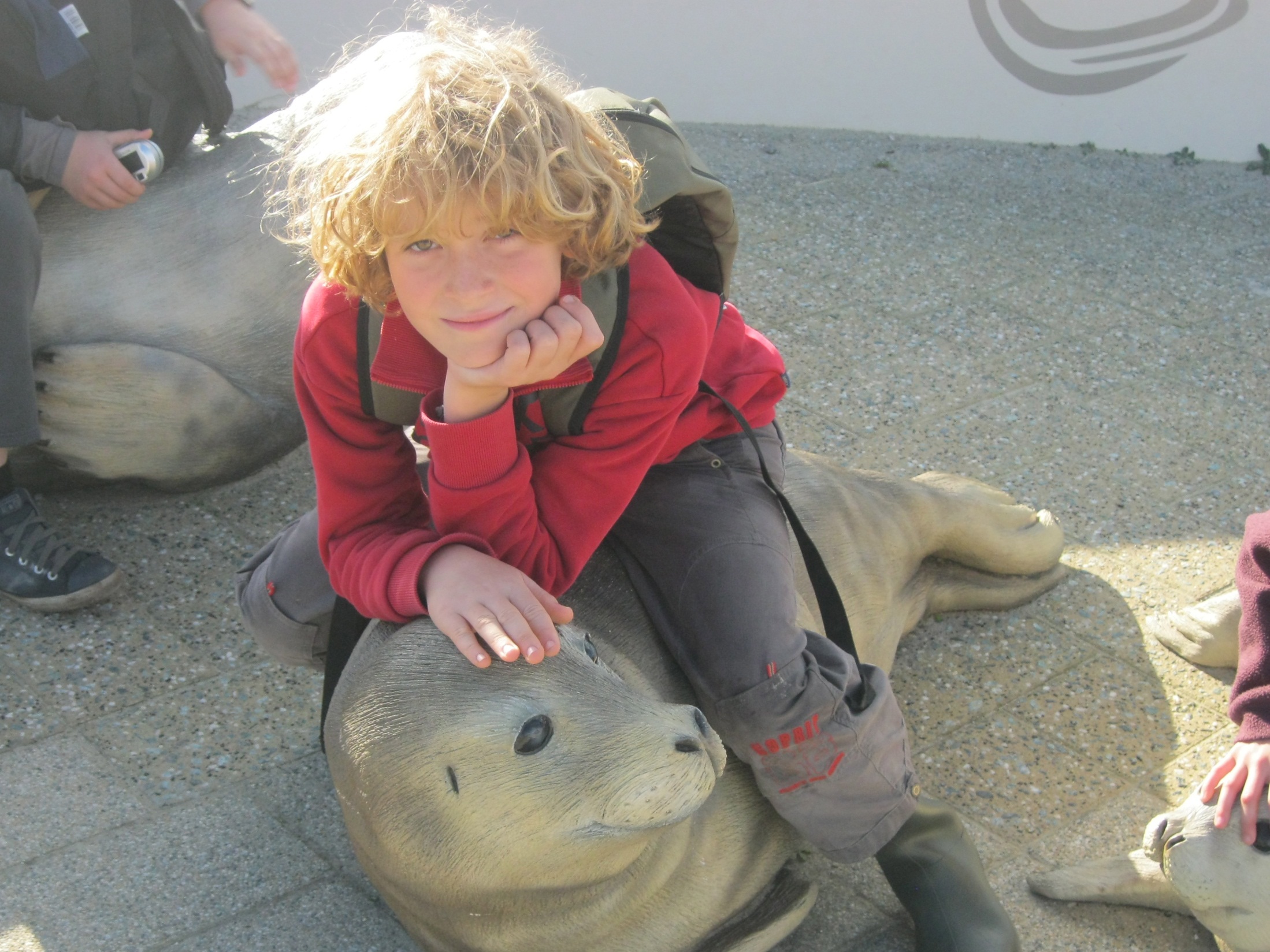 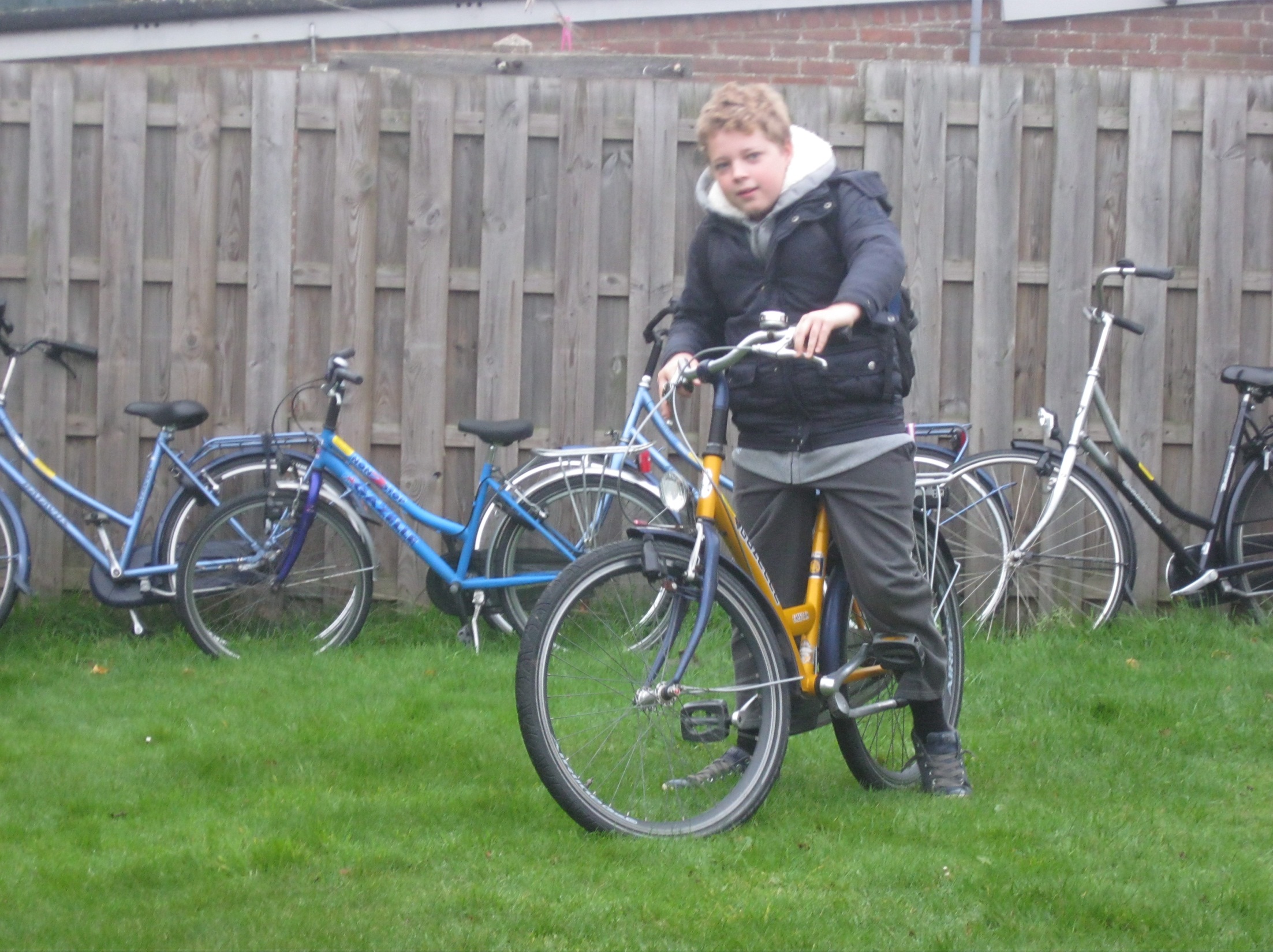 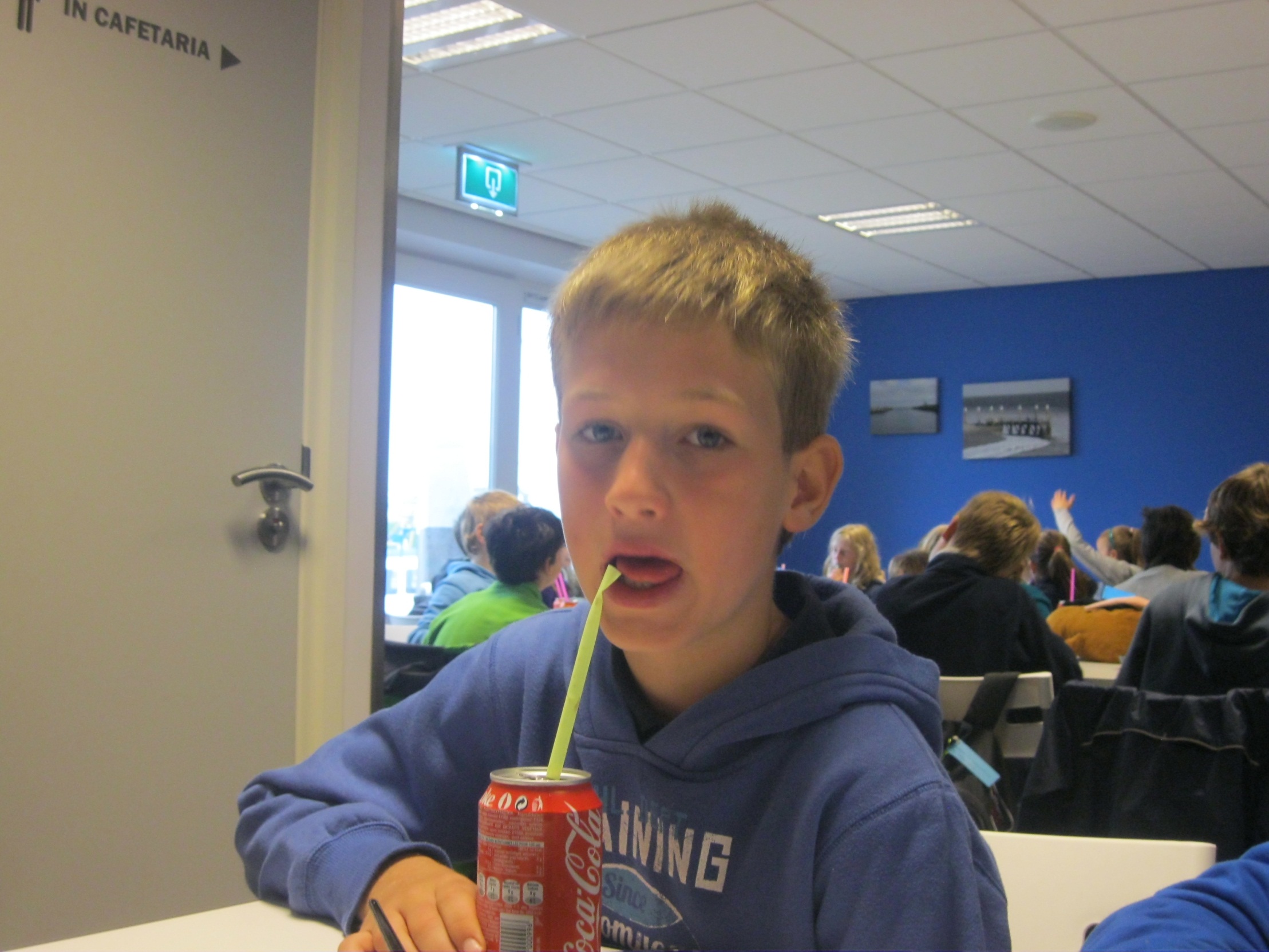 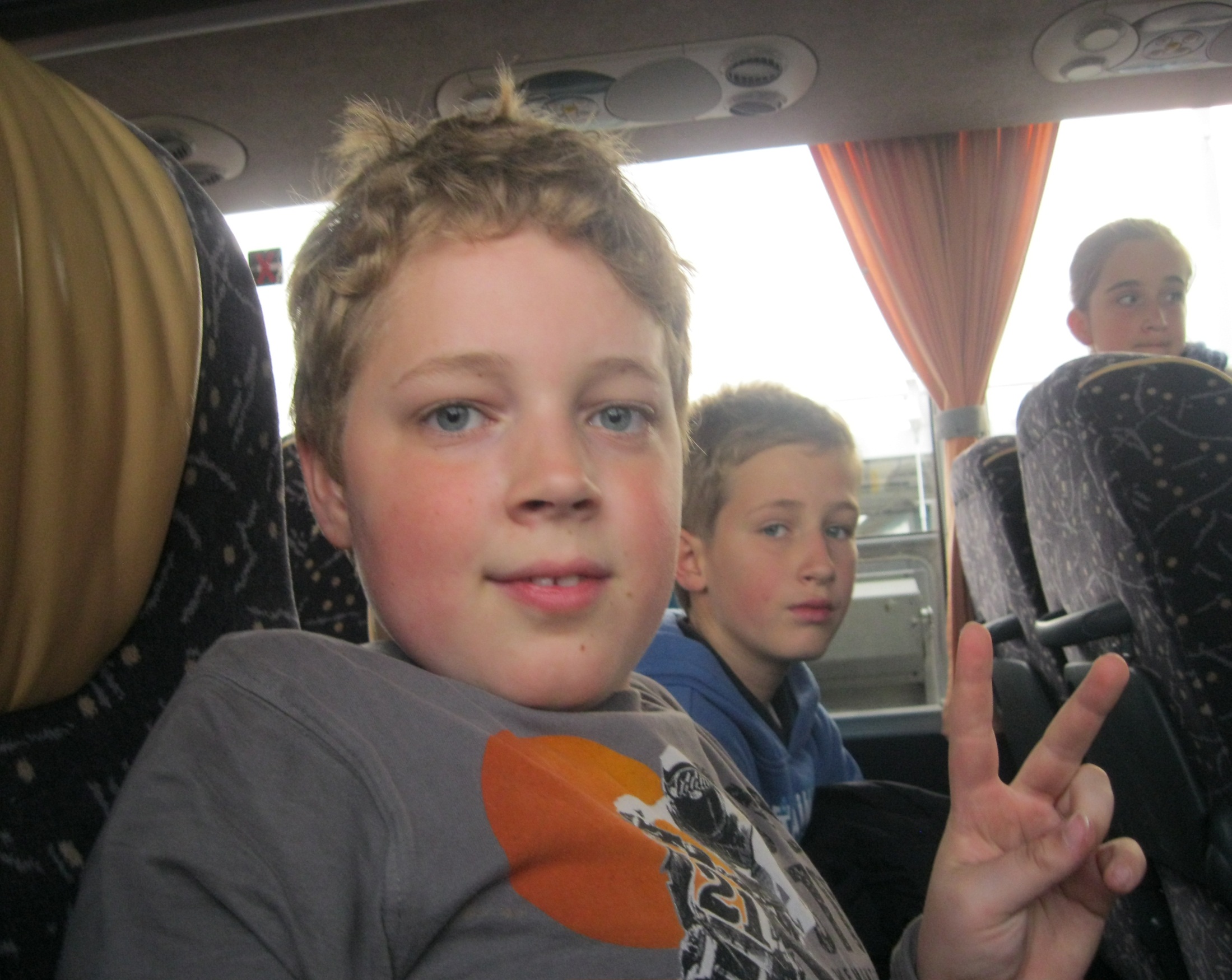 -Hoeveel nog?
-Ik ben klaar!
-Oef.
-Grrrrrr